TENDÊNCIA IDEOLÓGICA DO CHEFE DE ESTADO E A POLÍTICA EXTERNA BRASILEIRA: UM ESTUDO DA ERA VARGAS
Yan Brayan, Vitor Silva e Pedro Souza
Centro Universitário UNA
       Relações Internacionais
Resultados
O governo Vargas ilustra como as prioridades podem oscilar entre buscar investimentos do bloco dominante ou alinhar-se ideologicamente. Governos mais autônomos fortalecem o país em organismos multilaterais, enquanto líderes alinhados preferem acordos bilaterais. A política externa brasileira é influenciada por fatores estruturais e conjunturais, como pressões do Congresso, interesses privados e questões geopolíticas. A ideologia define o tom inicial, mas o caso estudado foi principalmente moldado pelas pressões americanas, a proximidade geográfica com os Aliados e a insatisfação popular pelos ataques sofridos.
Conclusões
  Conclui-se que a ideologia do chefe de Estado exerce influência significativa sobre a política externa brasileira, direcionando escolhas estratégicas de alianças e prioridades diplomáticas. A análise do governo Vargas demonstra que, embora fatores externos e estruturais sejam determinantes, a visão ideológica do líder é um elemento crucial na definição do papel do Brasil no cenário internacional. 
Bibliografia
BOBBIO, N.; MARCO AURÉLIO NOGUEIRA. Direita e esquerda : razões e significados de uma distinção política. São Paulo: Editora Unesp, 2001.CERVO, Amado Luiz; BUENO, Clodoaldo. História da Política Exterior do Brasil. Brasília: Editora UnB, 2002.

Agradecimentos
Agradecemos à Dra. Rafaela Resende Sanches pela orientação e às instituições de pesquisa que contribuíram para este trabalho.
Introdução
O chefe de Estado desempenha um papel crucial no avanço das políticas internas e externas de acordo com sua parcialidade ideológica, especialmente no âmbito da Política Externa. Prioridade em determinados alinhamentos internacionais e estratégias diversas nascem da visão de mundo, convicções pessoais, e valores do governante. O governo de Getúlio Vargas (1930-1945) representa um marco na história da política externa brasileira, uma postura de pragmatismo e nacionalismo e moldando as relações internacionais do país.

Objetivos
 O objetivo geral deste trabalho é analisar o governo Vargas e a ideologia do chefe de Estado para compreender a relação entre ideologia e política externa brasileira.

Metodologia
Foram utilizados neste trabalho científico o método qualitativo, que consiste na coleta de dados não numéricos para descrever e analisar fenômenos. A pesquisa se concentrou no estudo de caso do episódio particular do governo Vargas (1930-1945) através de pesquisa bibliográfica de estudos anteriores e documentos impressos, como livros.
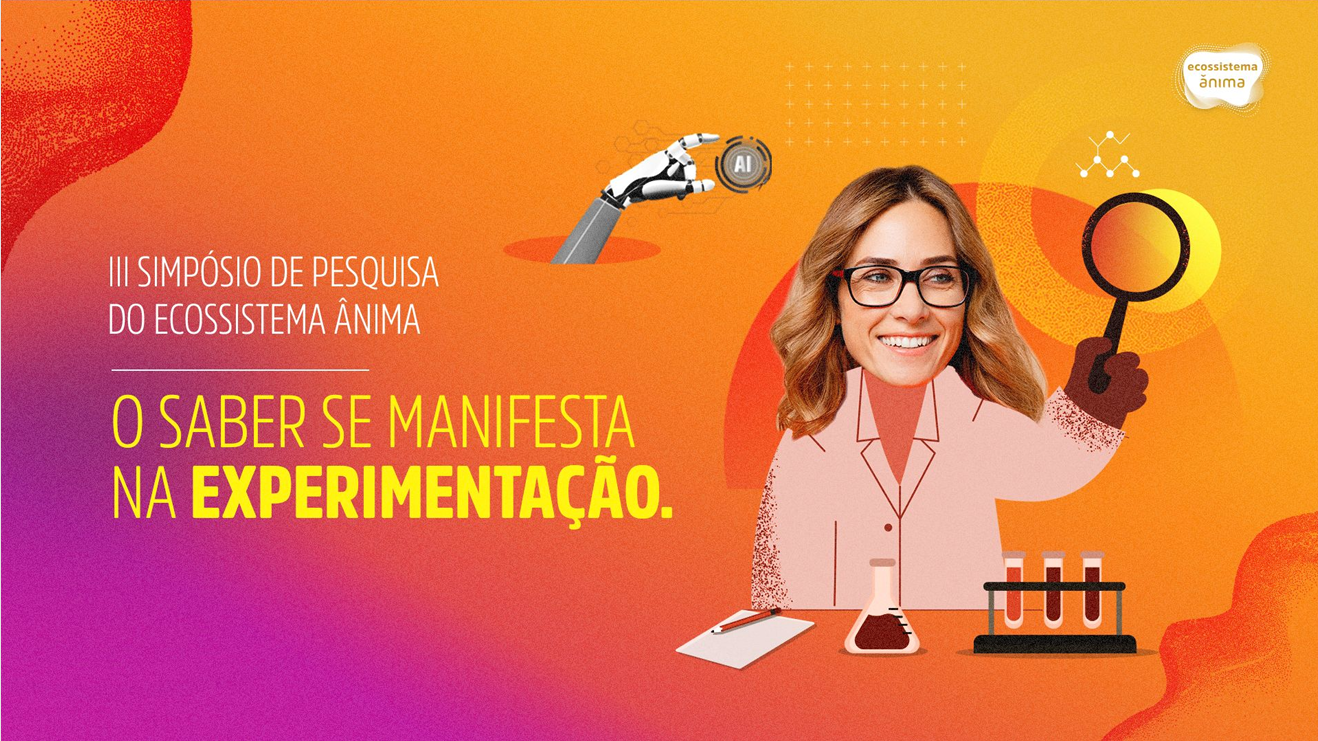